Enhancing chaum mixes with randomness
By Kannabiran Maheswaran
1. Quick Introduction
2. Functions
3.Design
4.Attacks
5. Conclusions
Introduction
The basic idea here is to design a mix that uses different functions and to randomize the attributes of said functions.
Every round is where the mix reconfigures itself.A round consists of a random number of “fires”
Number of Dummy messages D are random every time a mix fires.
At the end of a round, the mix fires all messages left in it because of a pool function
Timed
The timer is randomised upon firing
Anonymity of a message is 1/M+D
where M is the number of messages that arrived, and D is the dummy messages
Threshold
The Threshold limit (T ) changes upon every fire
-Anonymity of a message is 1/T+D
Timed and Threshold
Fires when the timer and the threshold reaches a point
Anonymity of a message is 1/F+D (F being the messages fired)
Pool
Fires P when the pool is P+Q
Breaks out of the pool to the next function
If revisited within the same “Round” continues where it was left off
Anonymity per message- Prob(Not left in Pool ) * Anonymity of sent messages
						P/P+Q * 1/P+D
Disadvantage : If a Pool is called early and never called till a round ends, a message can sit in the Pool for a while.
Pool Flush
At the end of a round, the Pool is flushed
Remaining Q messages are send along with D dummies
Anonymity of “Flushed” messages - 1/Q+D
Pseudo Random Generator
Mersenne Twister





~0.02 seconds to generate a number.
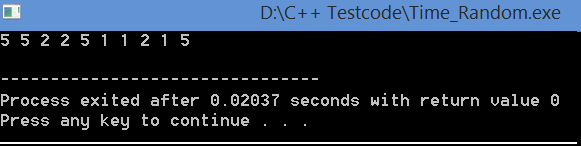 Round Management
After every predetermined number of mix fires, we flush the mix and reset the parameters for function selection.

0		    20			50				     70						100
and the Round After

 0			13		    26							76				100
Round Management cost -> 4 Random Calls -> 0.08 seconds
Timed Fn  		Threshold fn		           Time&Threshold Fn			Pool Fn
20%				30%					20%					30%
Timed Fn		Pool fn				Threshold Fn			Time&Threshold Fn
13%			13%					50%						24%
[Speaker Notes: Generate 4 Random, Sum of 4 Random; Random/Sum = Probability]
Total Anonymity provided for a message per fire
p(X) is the probability that the function is called.

 (1-p(X_pool) *1/Messages fired) + (p(X_pool) *(P/P+Q * 1/P+D) )
Attackers:
Never Exact- Size keeps changing Never Certain- Cannot be certain if a message left the system
Blending attacks can never reduce the Anonymity of a message to 0Passive adversaries cannot do anything. Every message is padded.
Dummy Messages
Our biggest ally in this mix design are the Dummy messages.Dummy messages can become very expensive for the network
Do we add it to the output or the pool?
There is also the case where the mix is flooded with messages, causing it to shoot very often.The mix needs to constantly be generating dummy messages when its not firing until it has a pool of 10 times the average number of dummy messages sent.Another important thing is that they have to be padded up or down to the size of the largest message that would be fired, along with other messages being padded up to the said size
Memory for dummies
The average size of an email is roughly 25KB without an attachment and 500kb with an attachment. Diving the dummy pool size between the two and padding up to the largest message is most efficient.Say we send an average of 20 dummies per fire. We need to have a Pool of 200 dummies so that we don’t spend too much time waiting during intense mix moments.That would constitute about 52MB in storage for dummies.
Memory while waiting to fire
Messages that are in the mix that are waiting to fire would depend widely upon the random numbers used, but say for 1000 messages, we would need about 150mb odd considering that 75% of the messages would be under 25 kb according to the email statistical report 2013 -Radicati Group INC

Besides, Memory is cheap.
Conclusions:
The concept of randomizing the mix functions and variables is novel, but not very powerful. A standard  Threshold&Timed Pool mix would achieve similar anonymity with dummy messages while making it uncertain and inexact.
This mix has randomness where it tends to have less delay between input of a message and output of a message (ie, not sitting in a pool) as compared to just a pool mix where a message may take a long time to leave the pool.